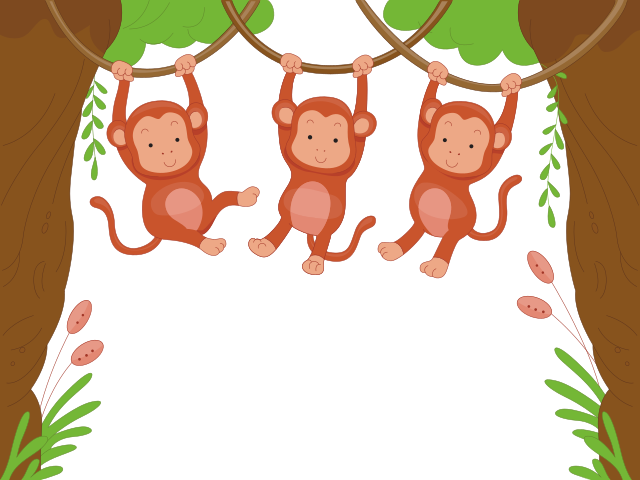 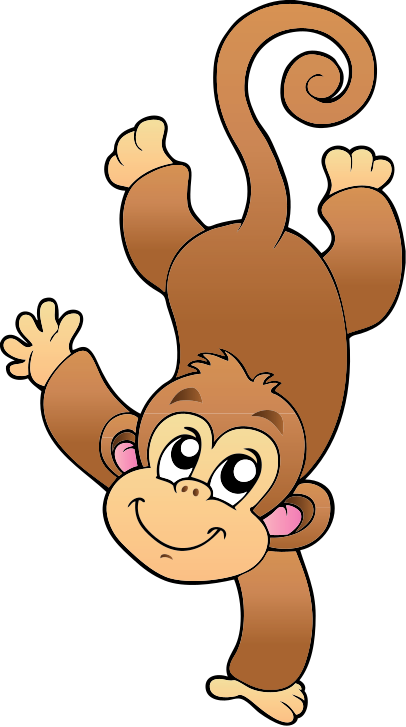 CỐ
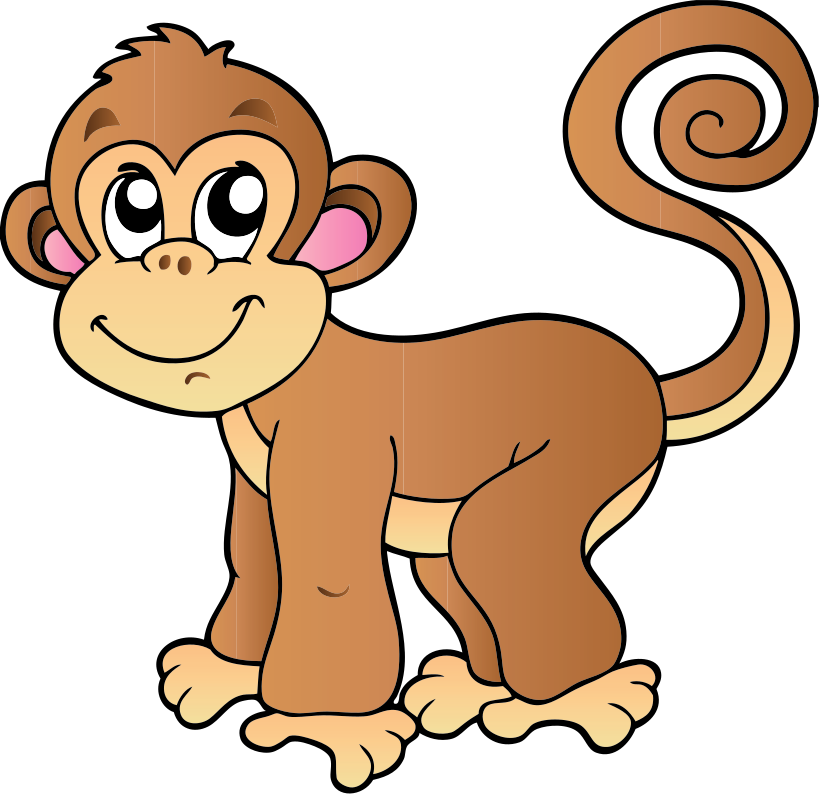 CỦNG
KHỈ
TA
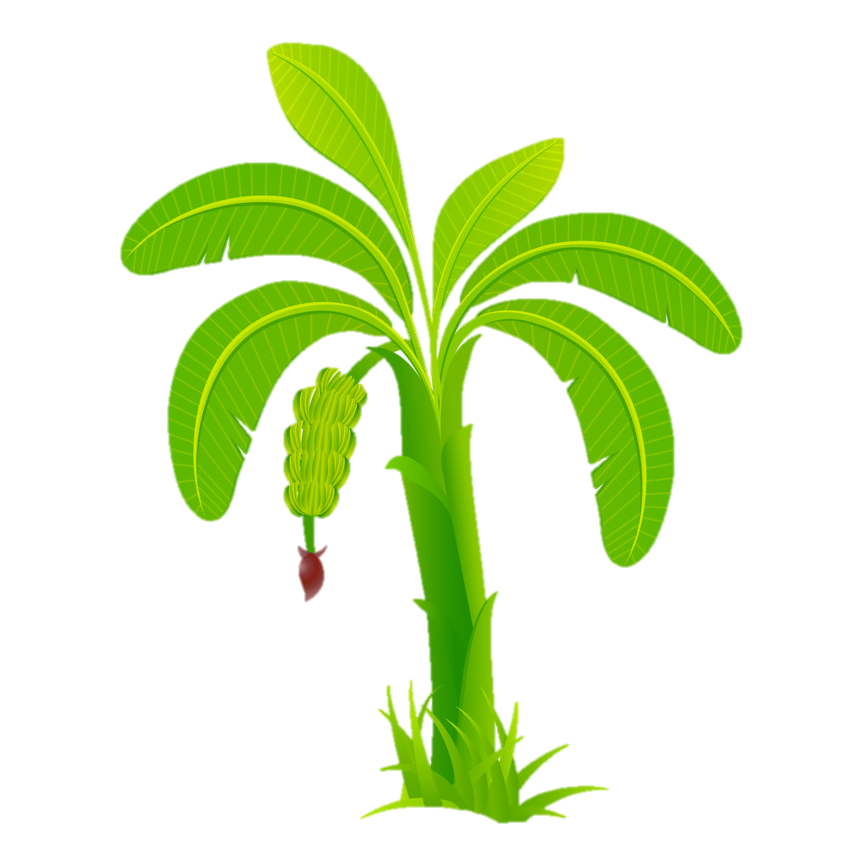 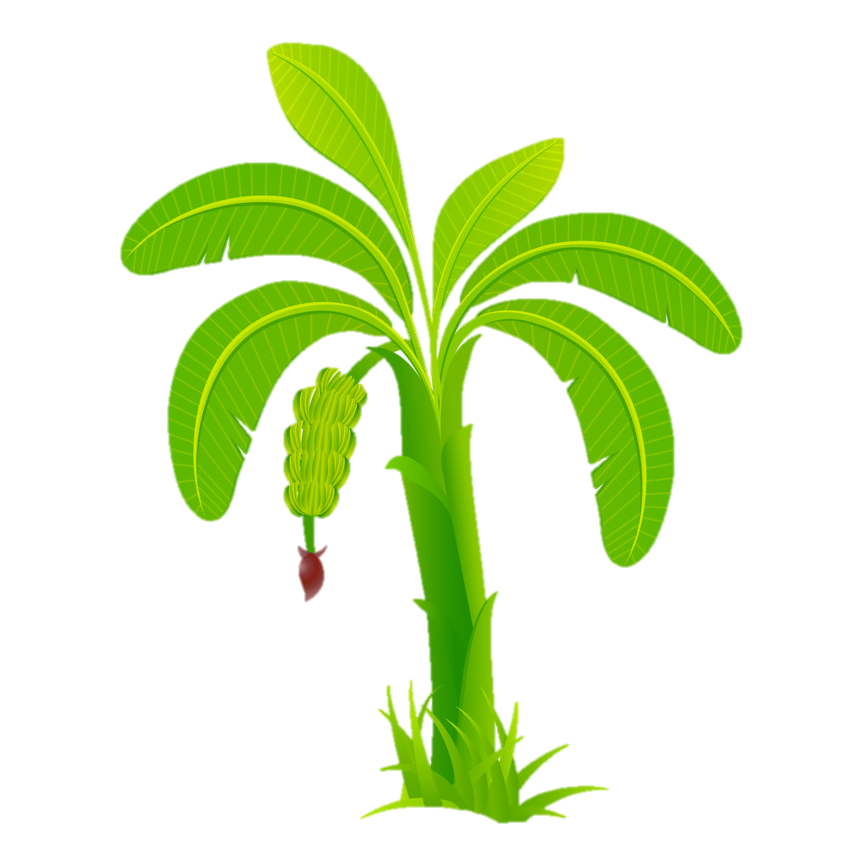 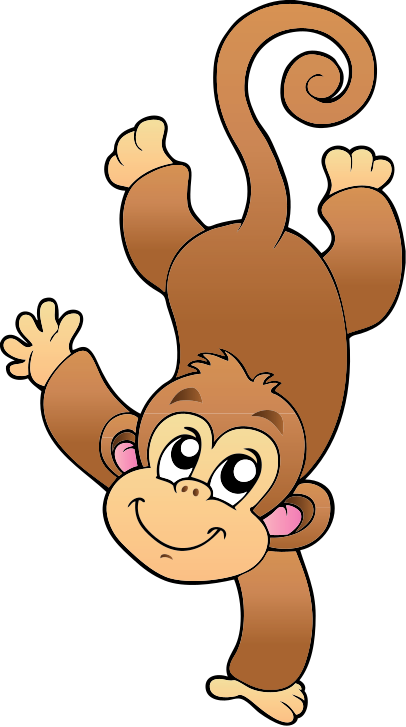 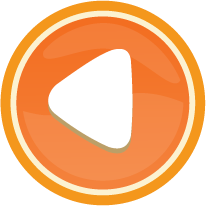 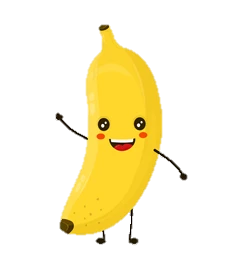 HÁI
CHUỐI
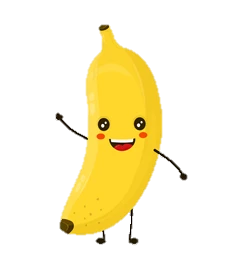 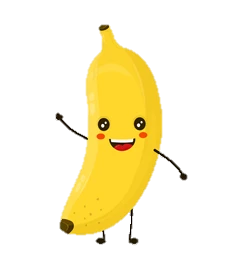 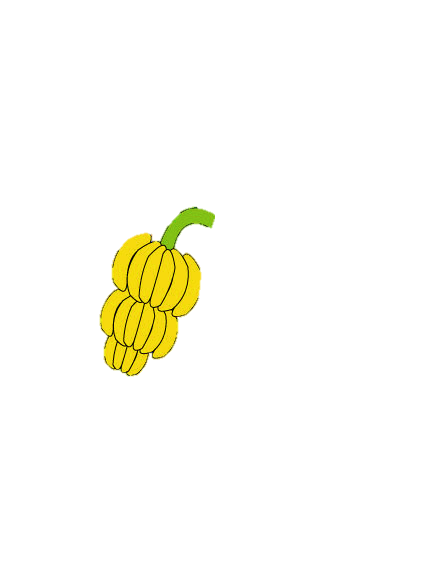 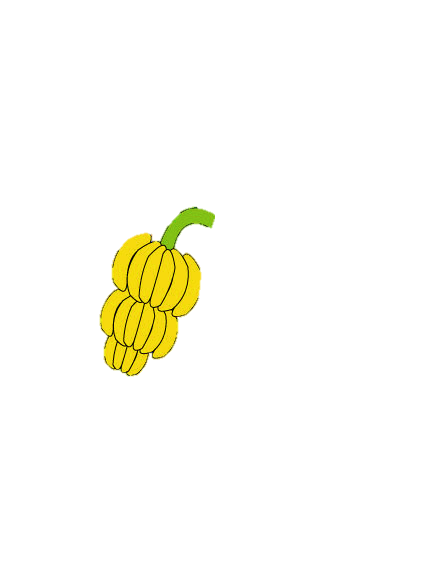 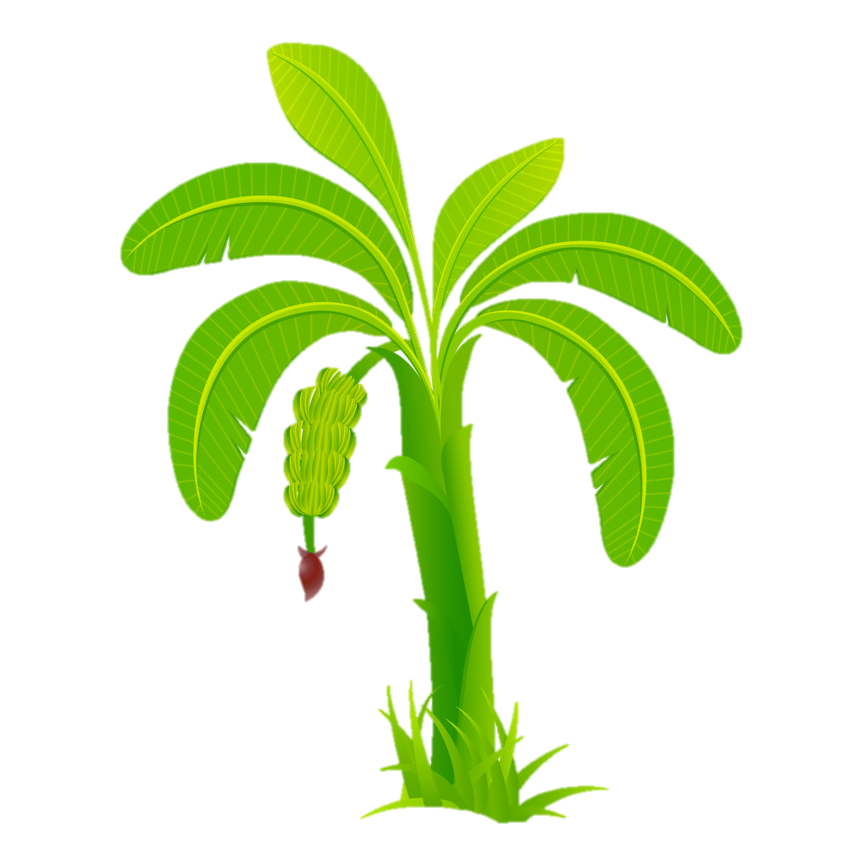 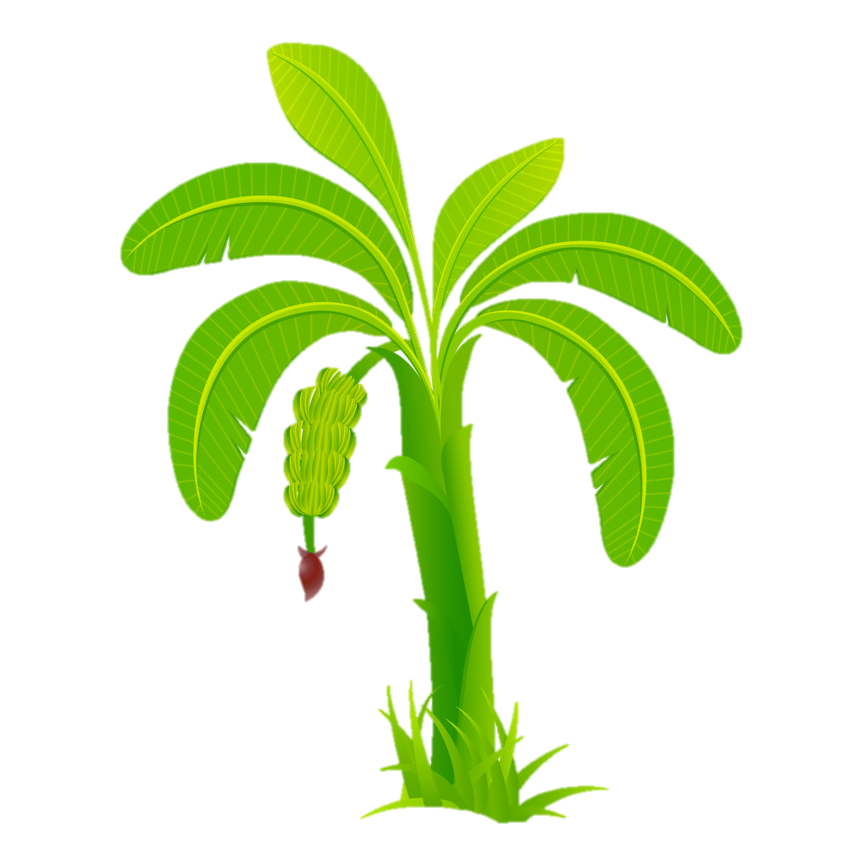 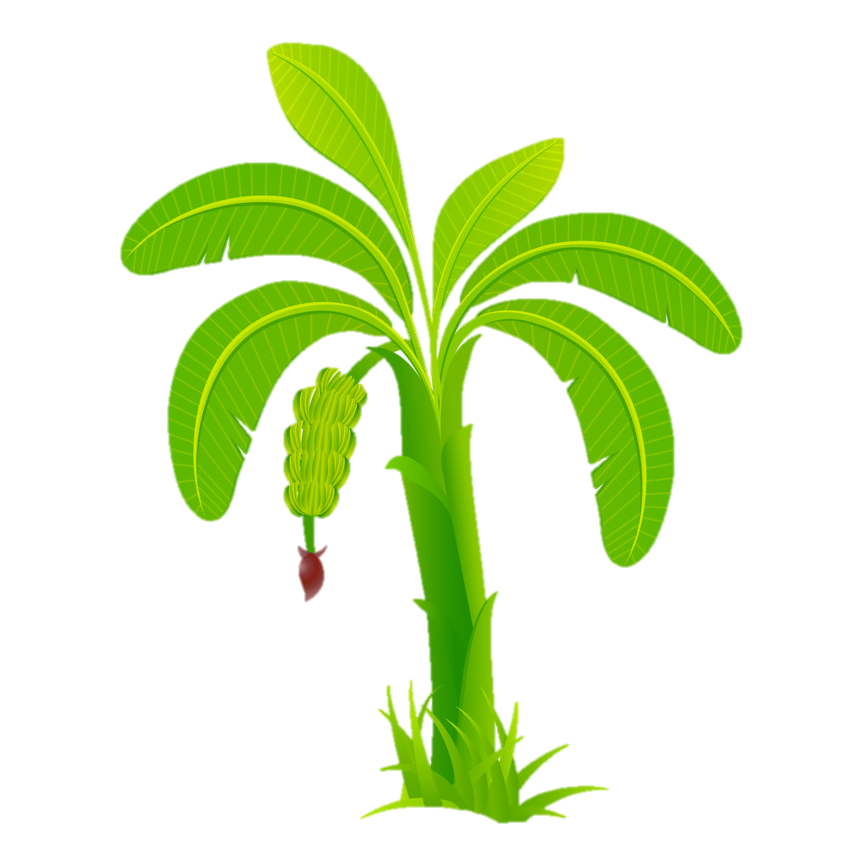 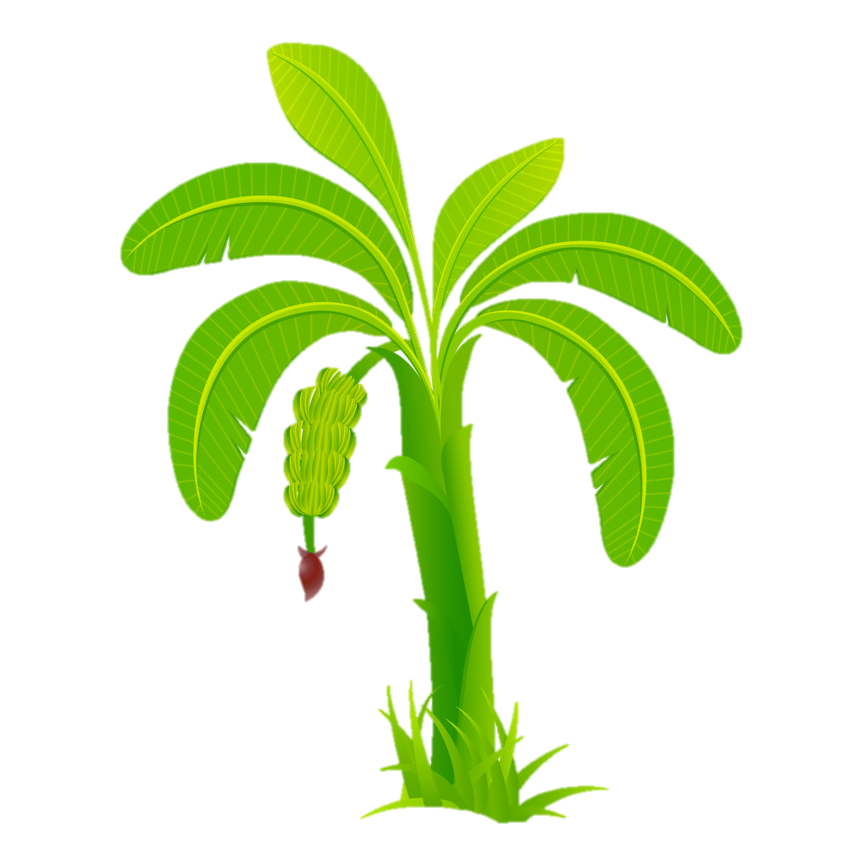 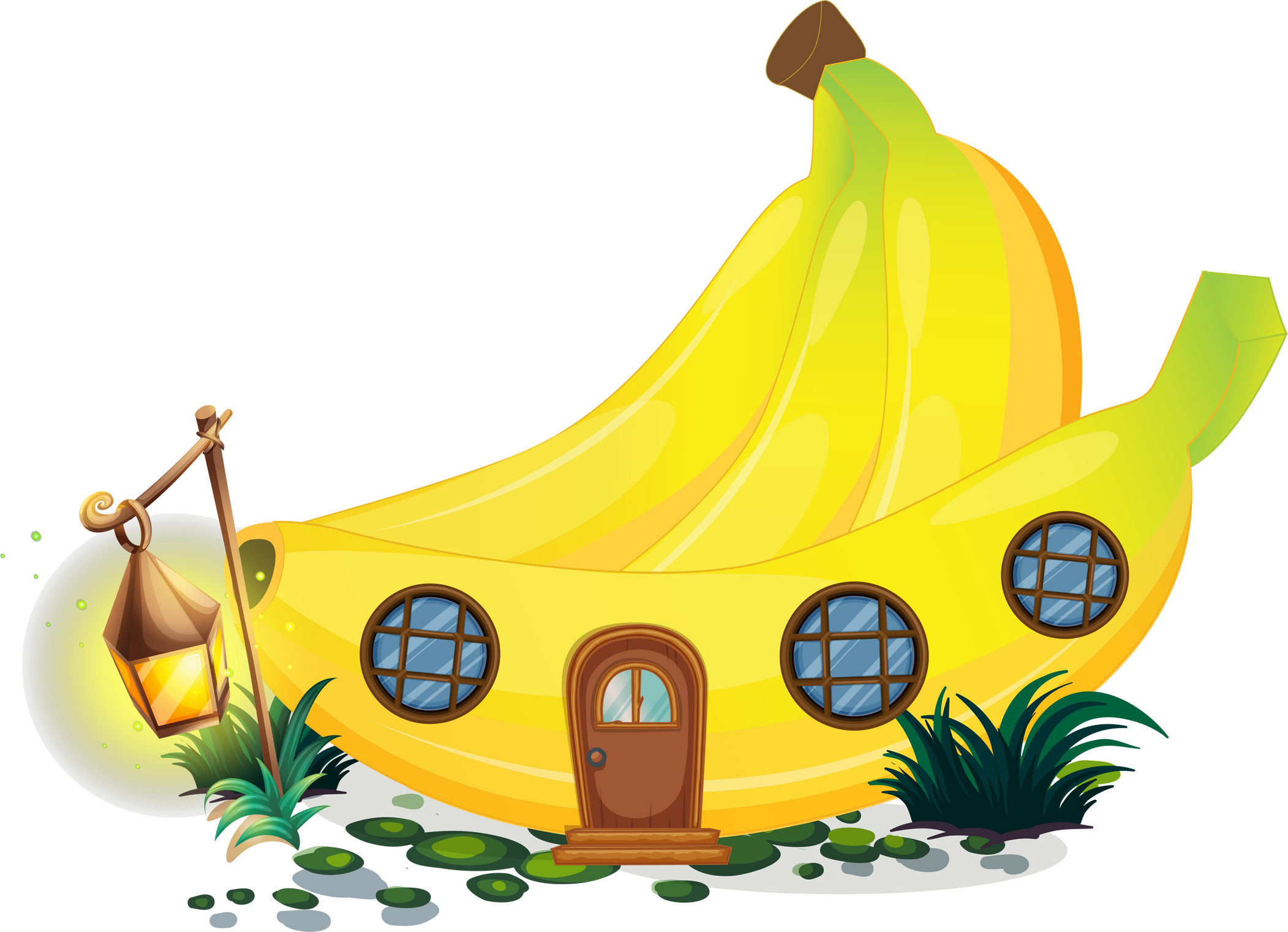 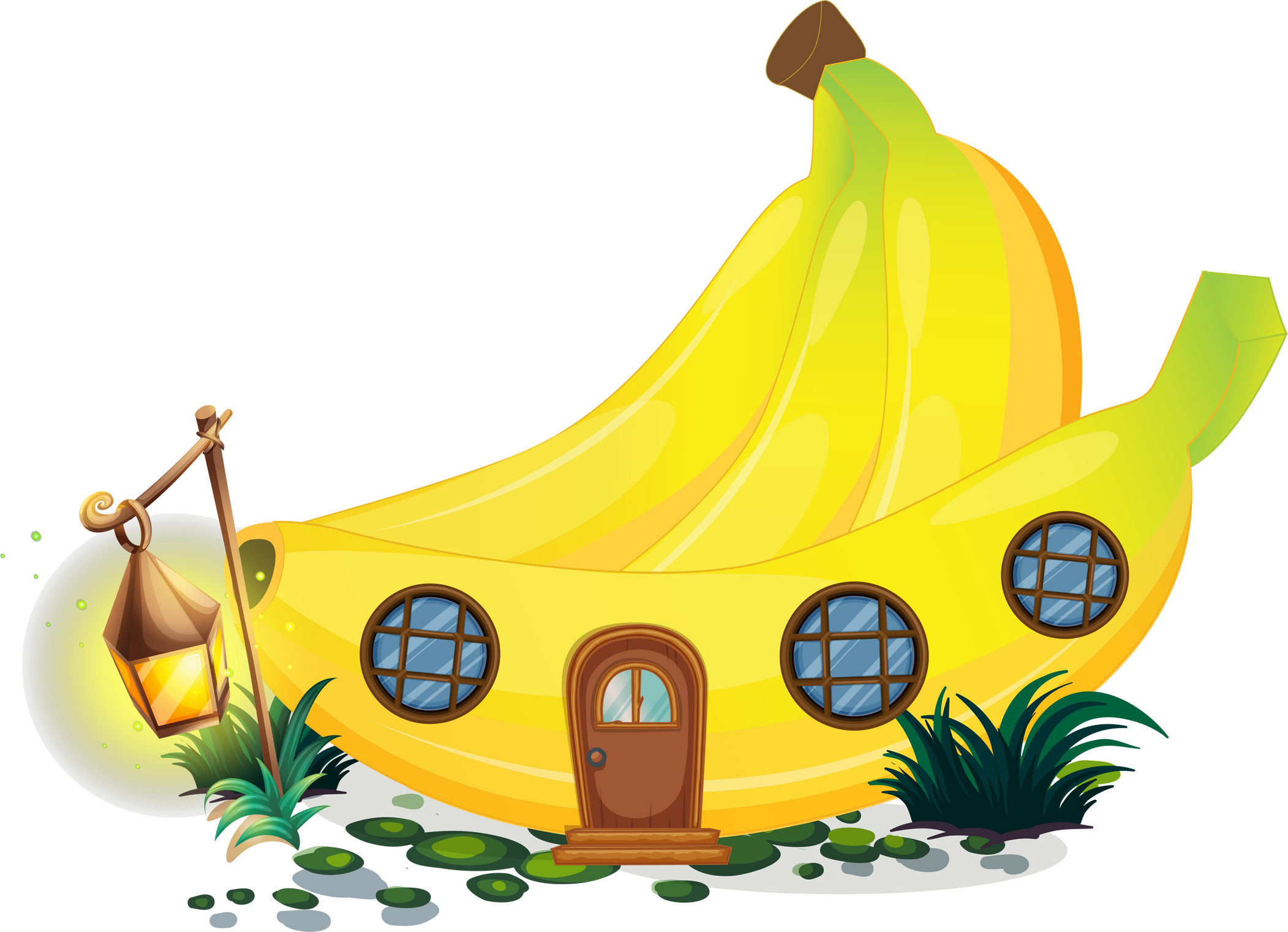 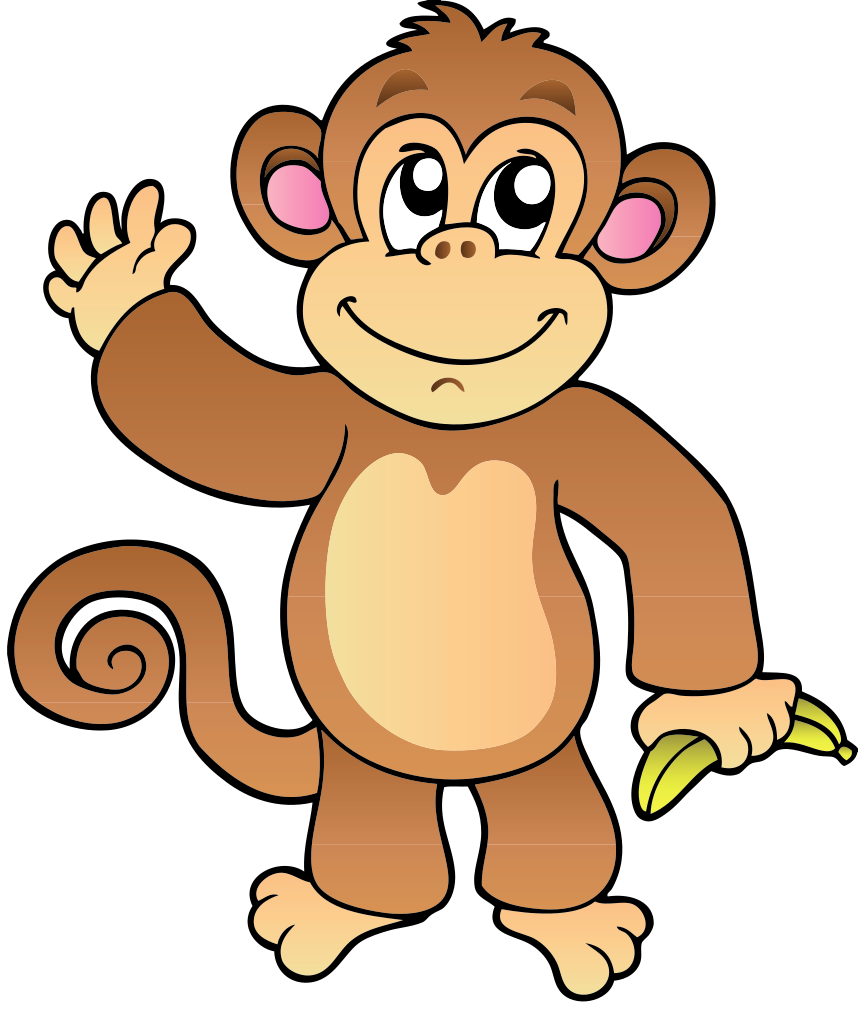 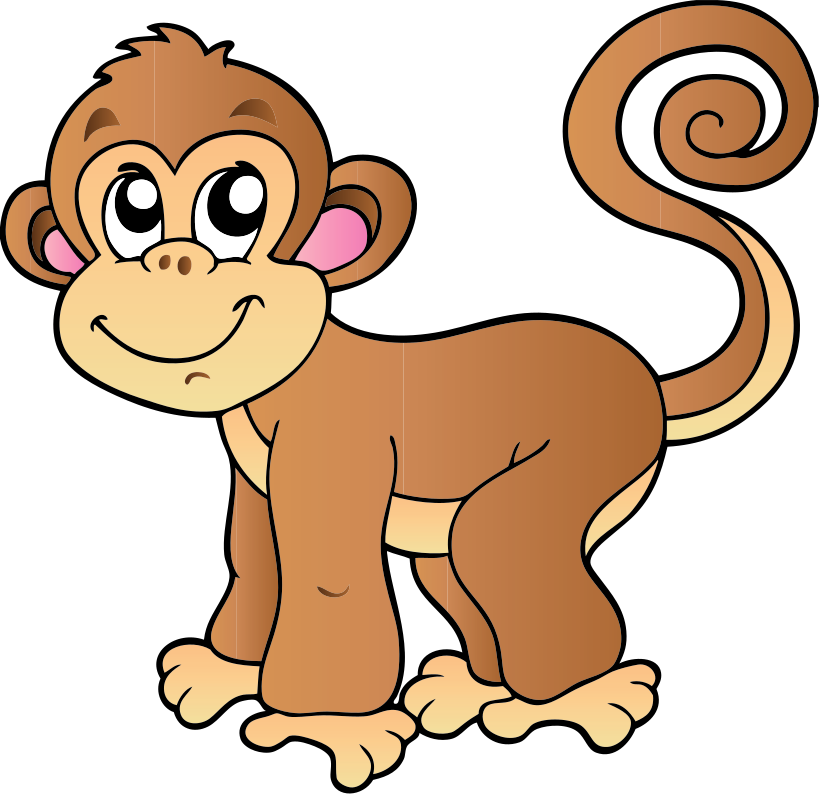 KHỈ
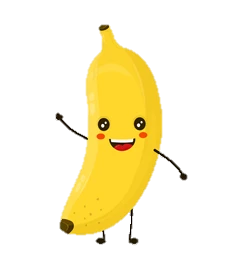 TA
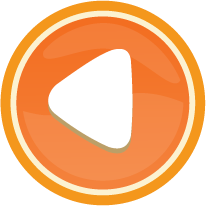 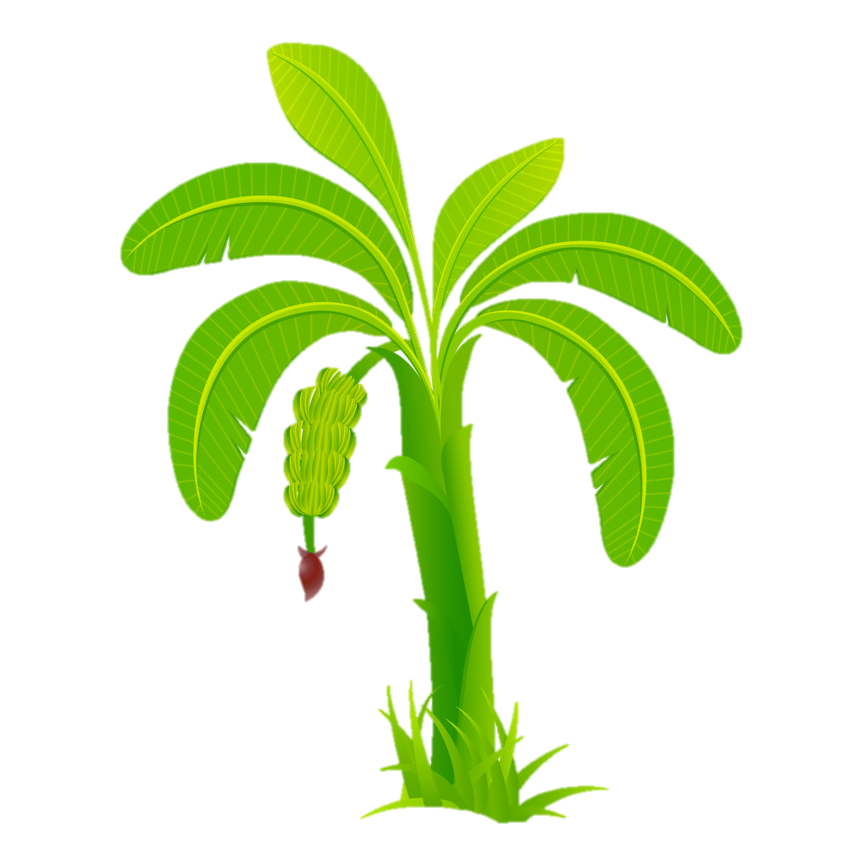 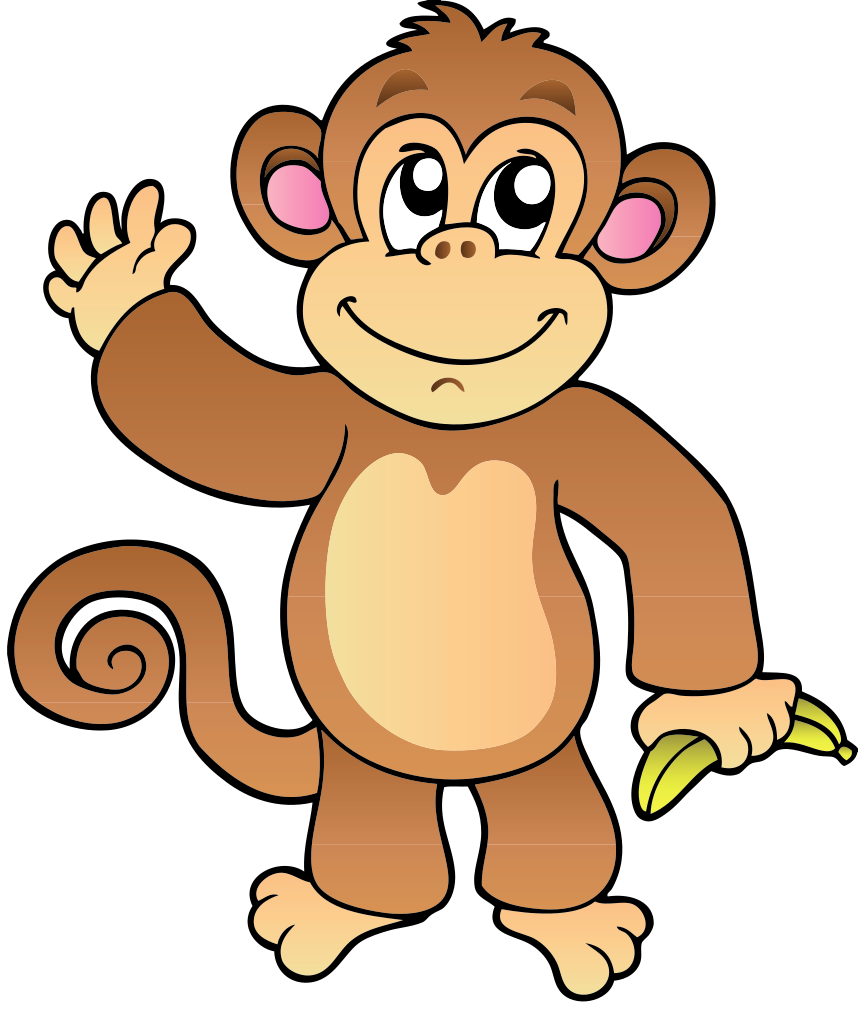 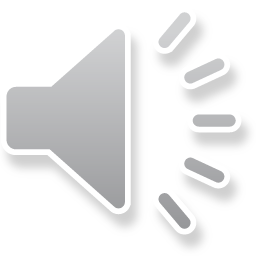 HÁI
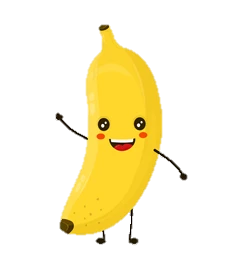 CHUỐI
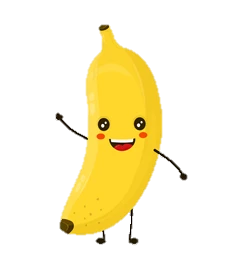 Thế nào là câu ghép?
Âm thanh 
khi chọn Đúng
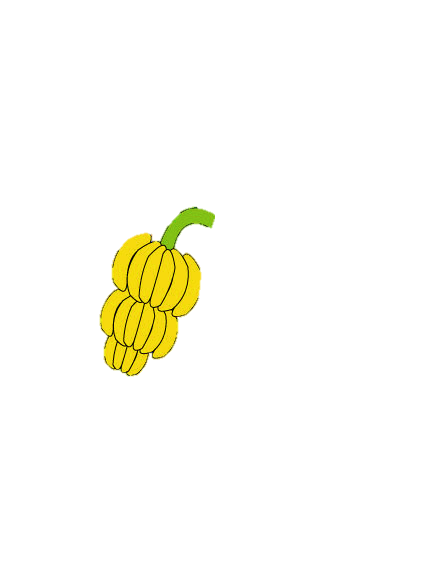 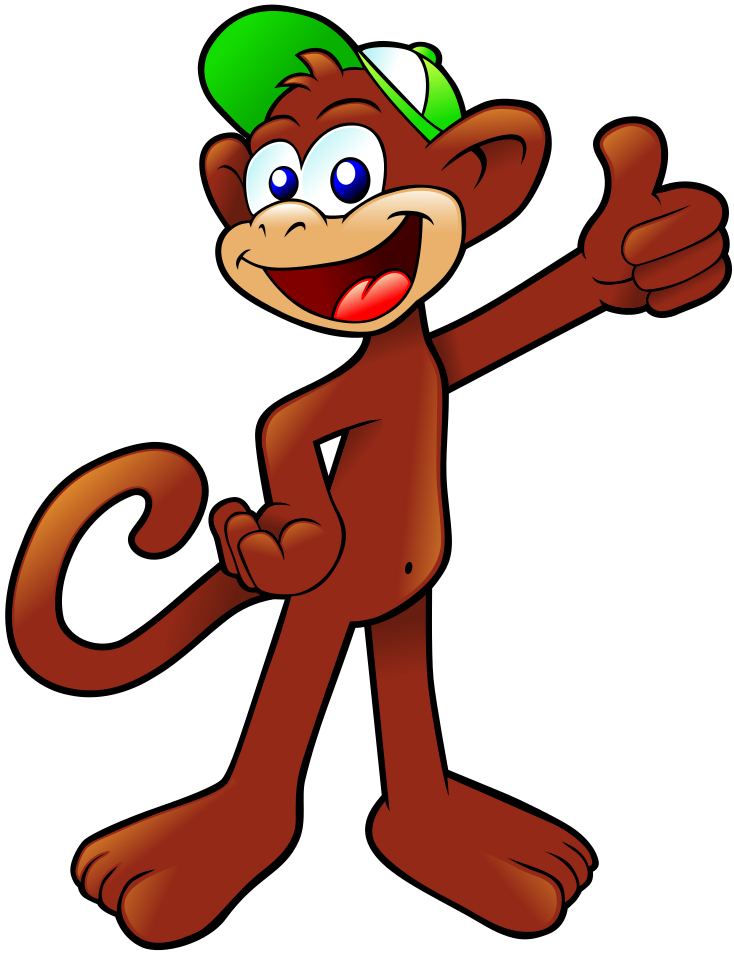 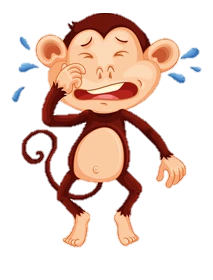 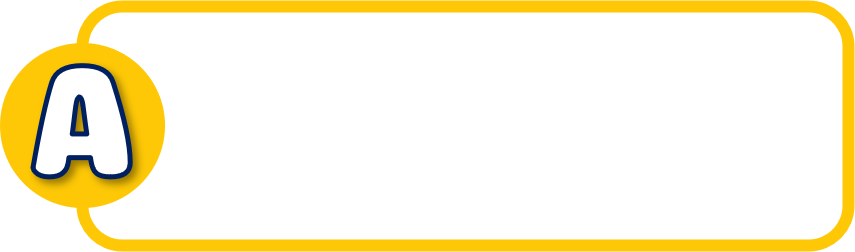 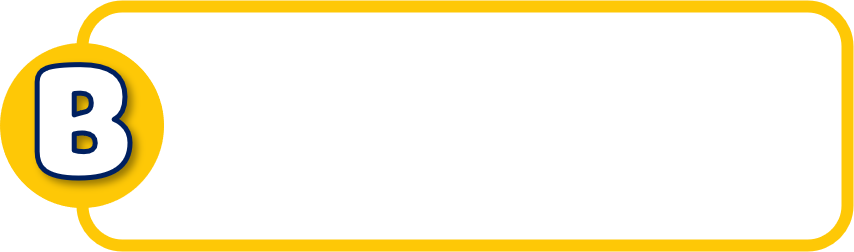 Là câu do một vế câu ghép lại.
Là câu do nhiều vế câu ghép lại.
Âm thanh 
khi chọn Sai
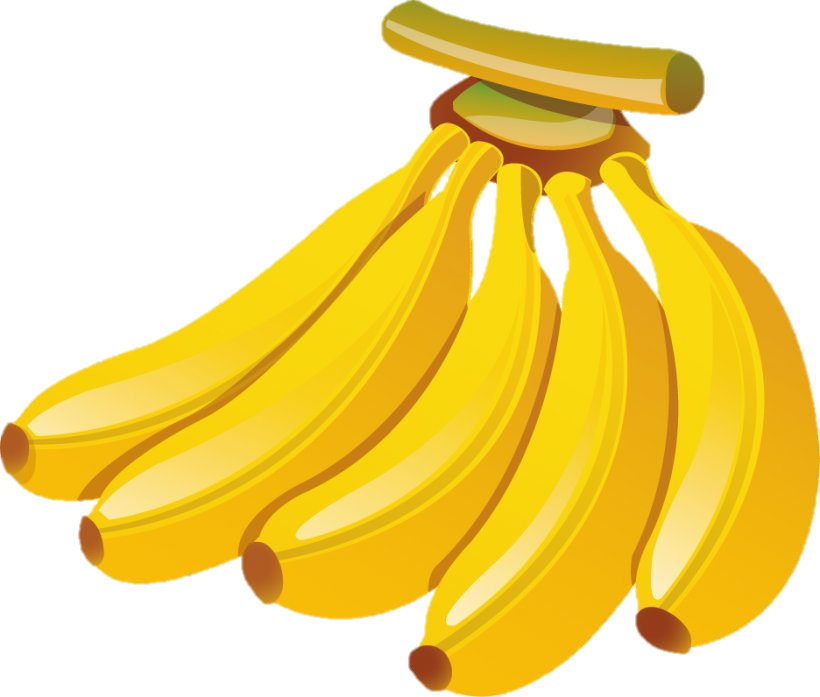 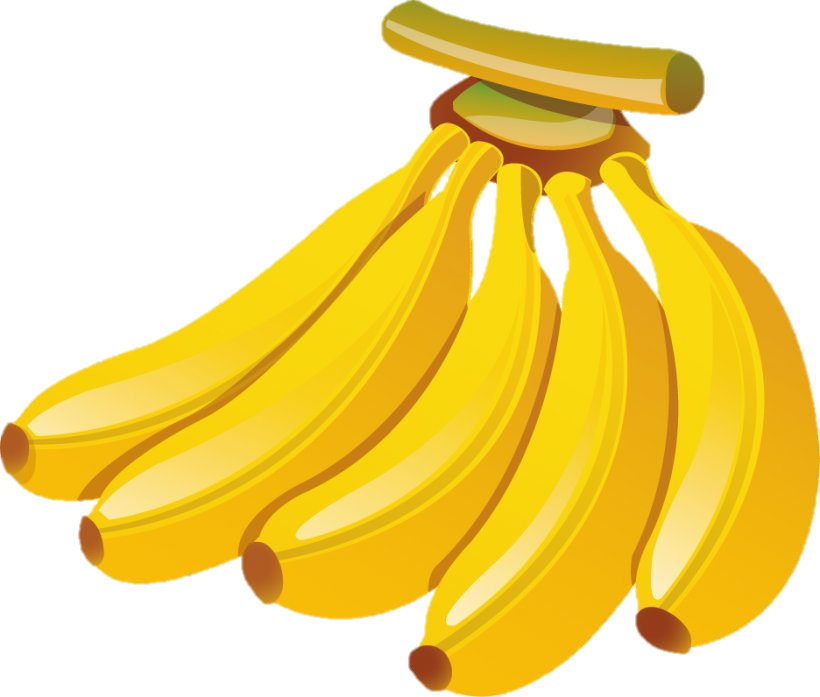 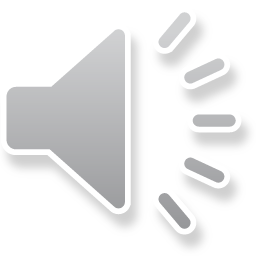 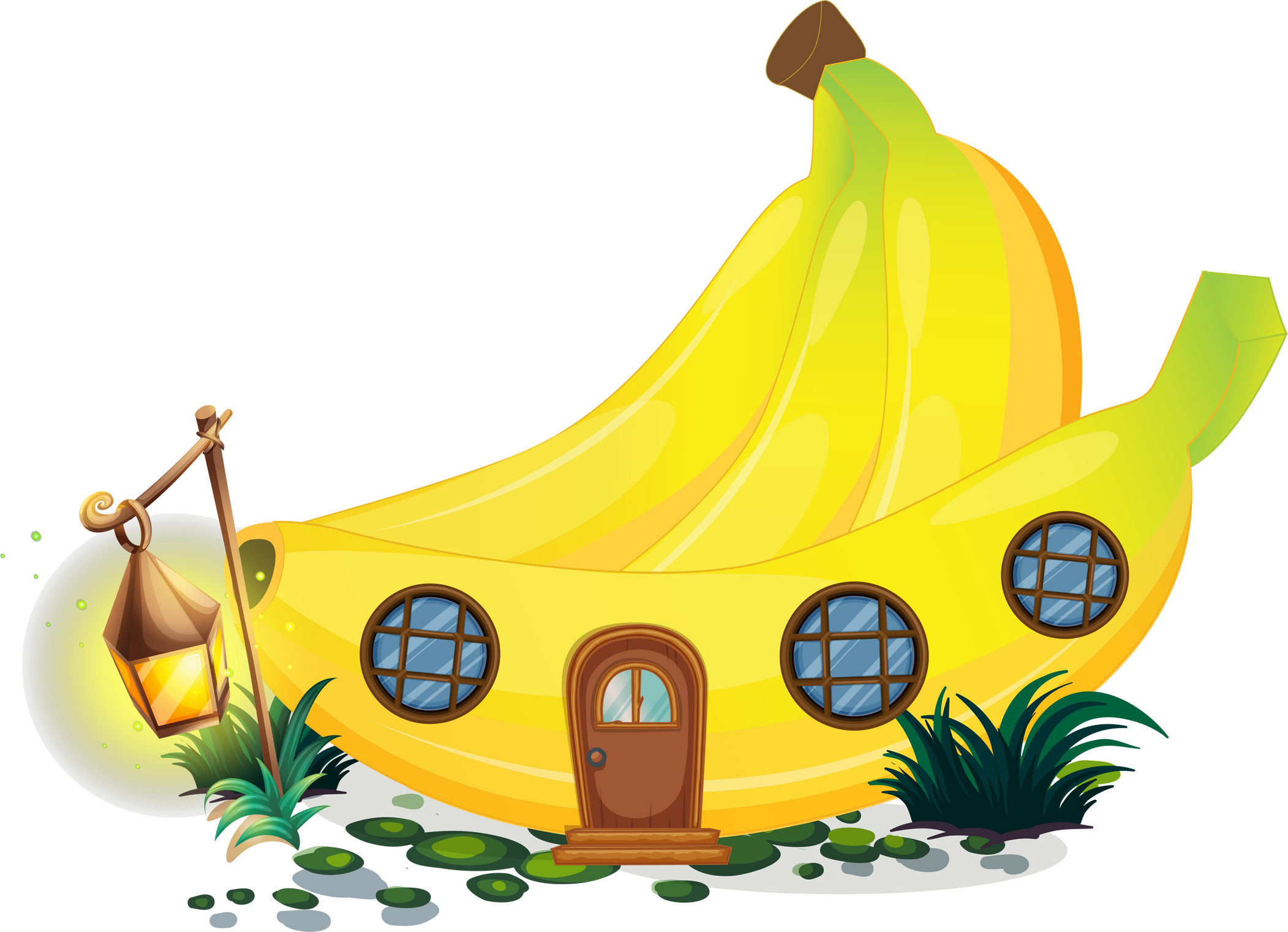 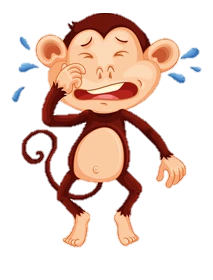 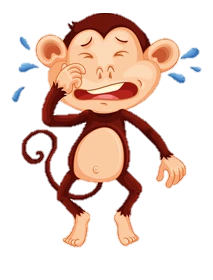 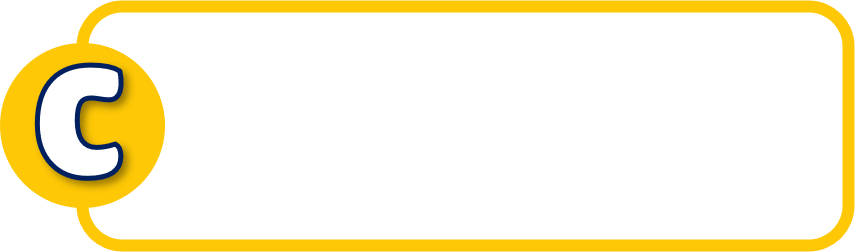 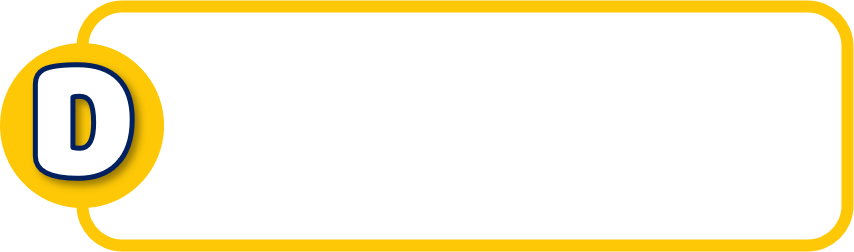 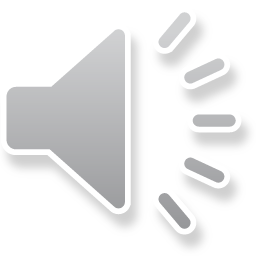 Là câu có một cụm CN-VN.
Là câu có đủ trạng ngữ, chủ ngữ, vị ngữ.
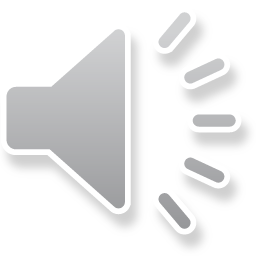 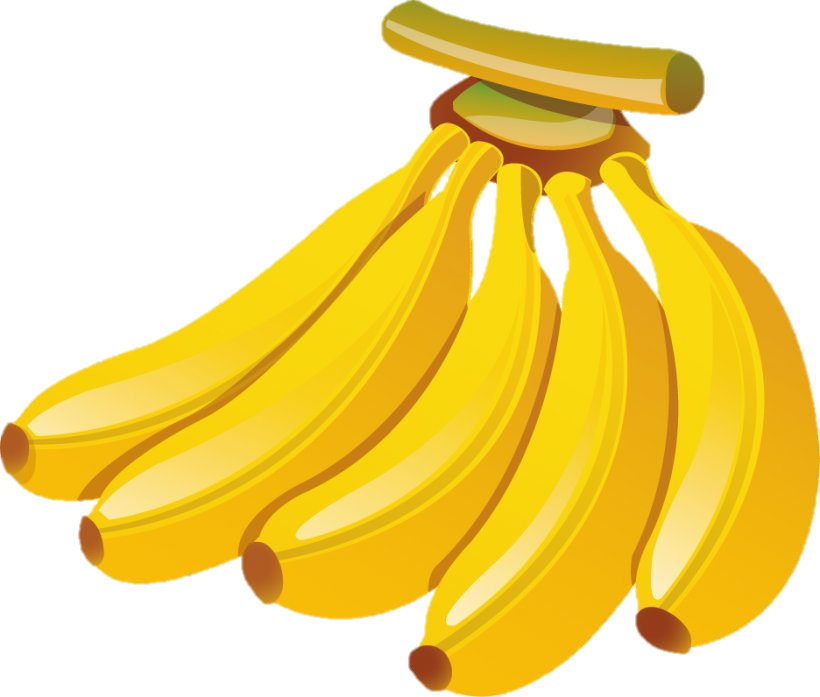 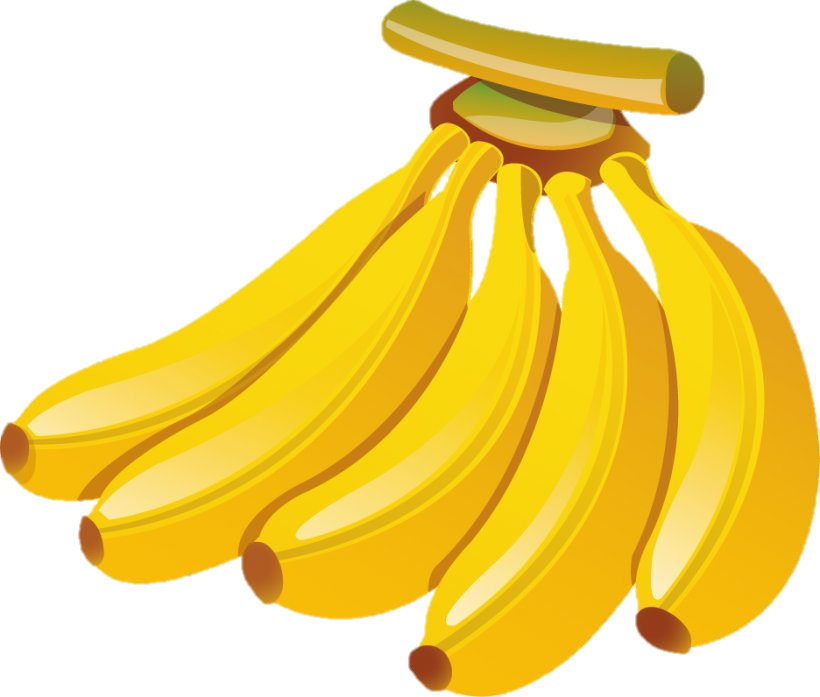 KHỈ
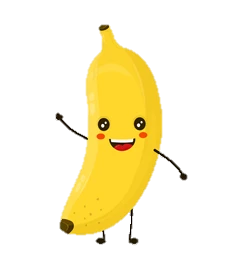 TA
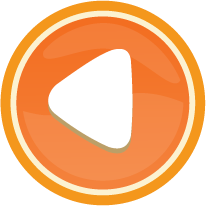 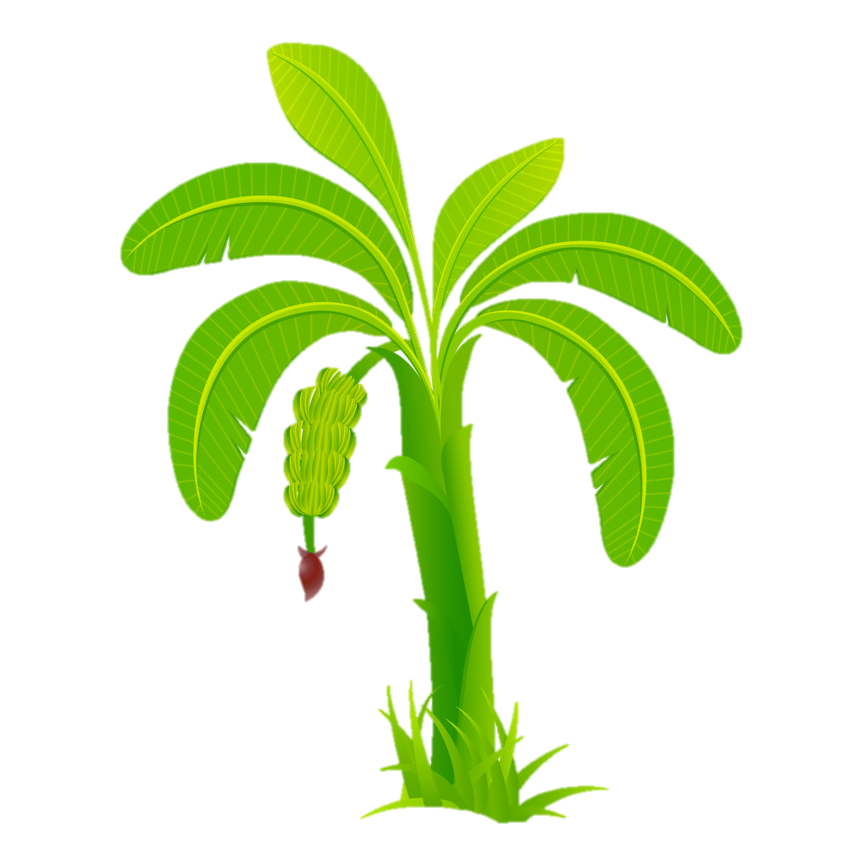 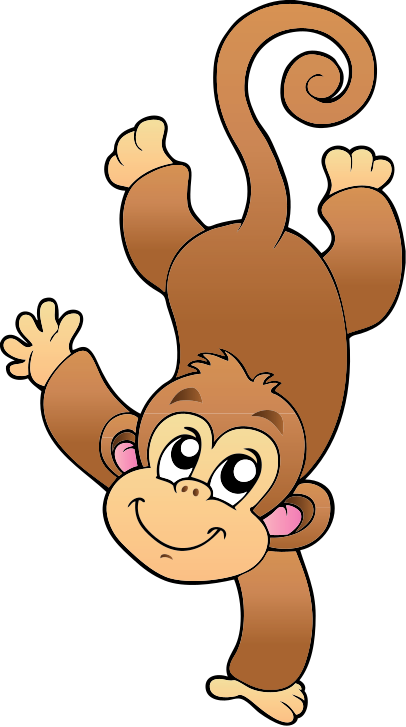 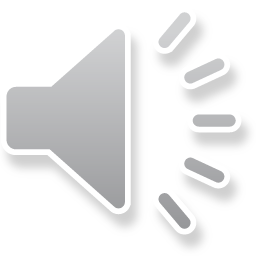 HÁI
Câu sau là câu gì?
Trời mưa kéo dài nên ruộng lúa bị ngập úng.
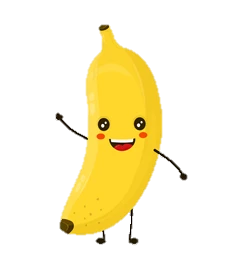 CHUỐI
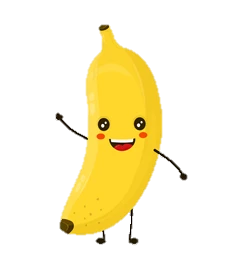 Âm thanh 
khi chọn Đúng
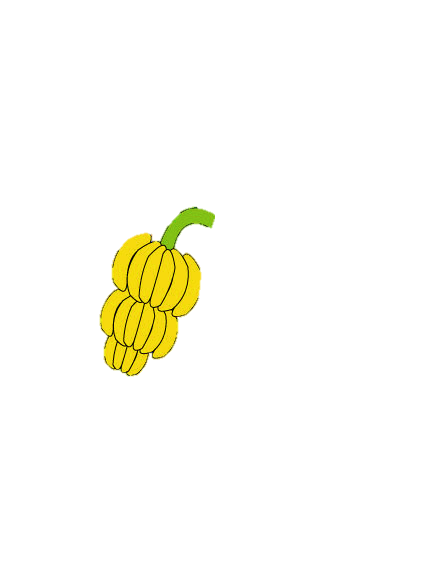 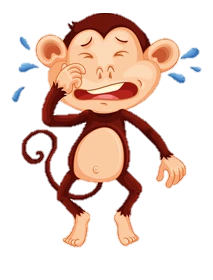 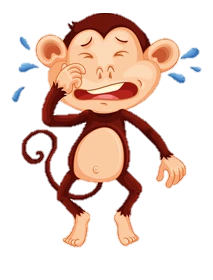 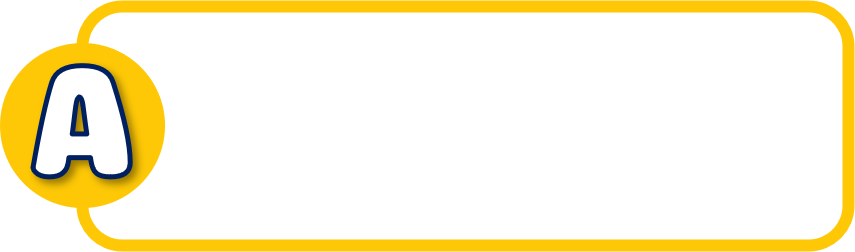 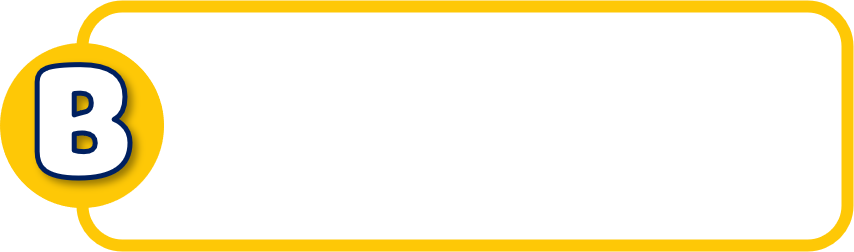 Câu đơn
Câu hỏi
Âm thanh 
khi chọn Sai
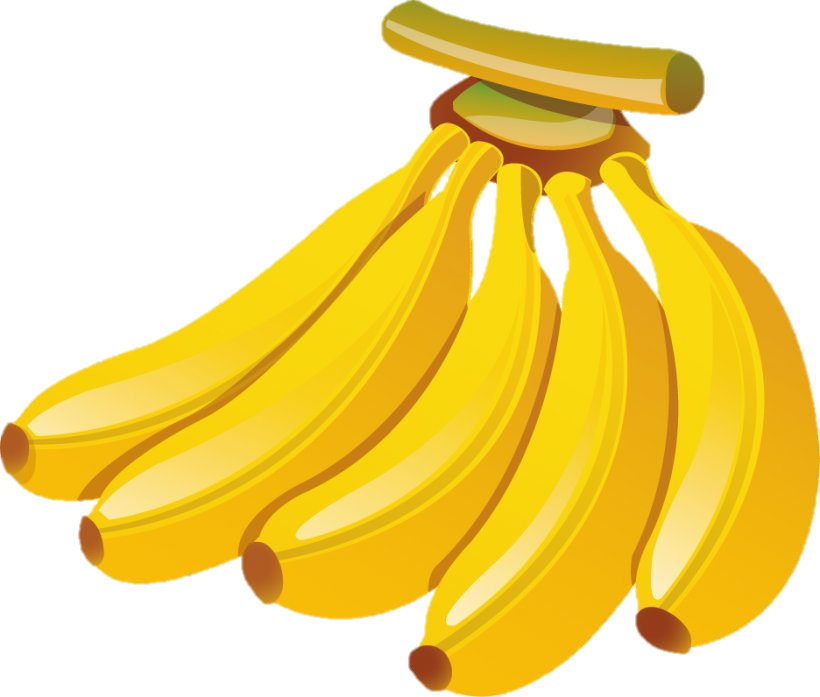 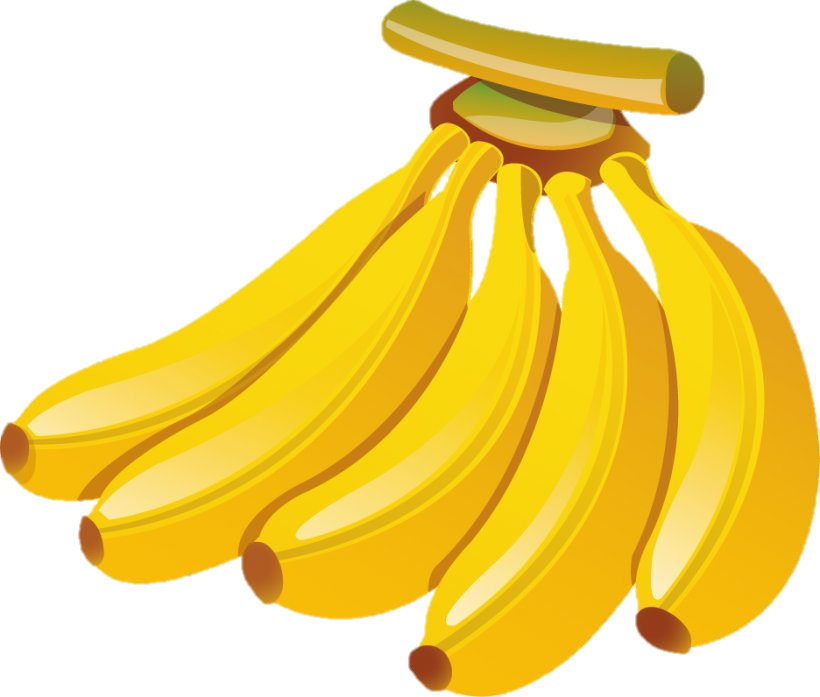 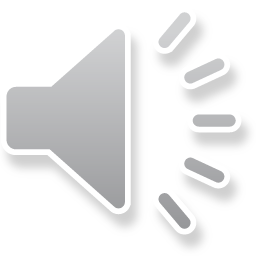 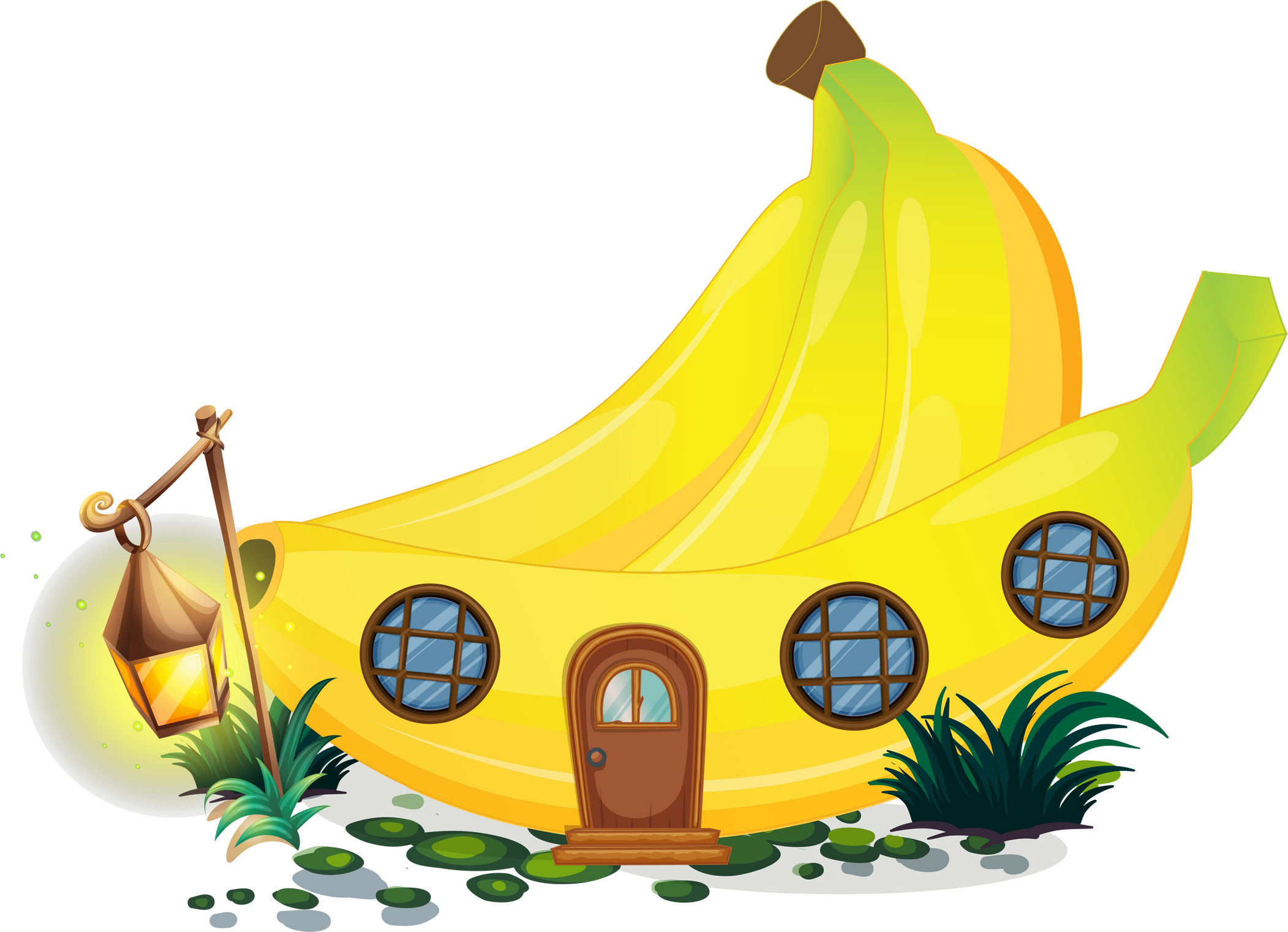 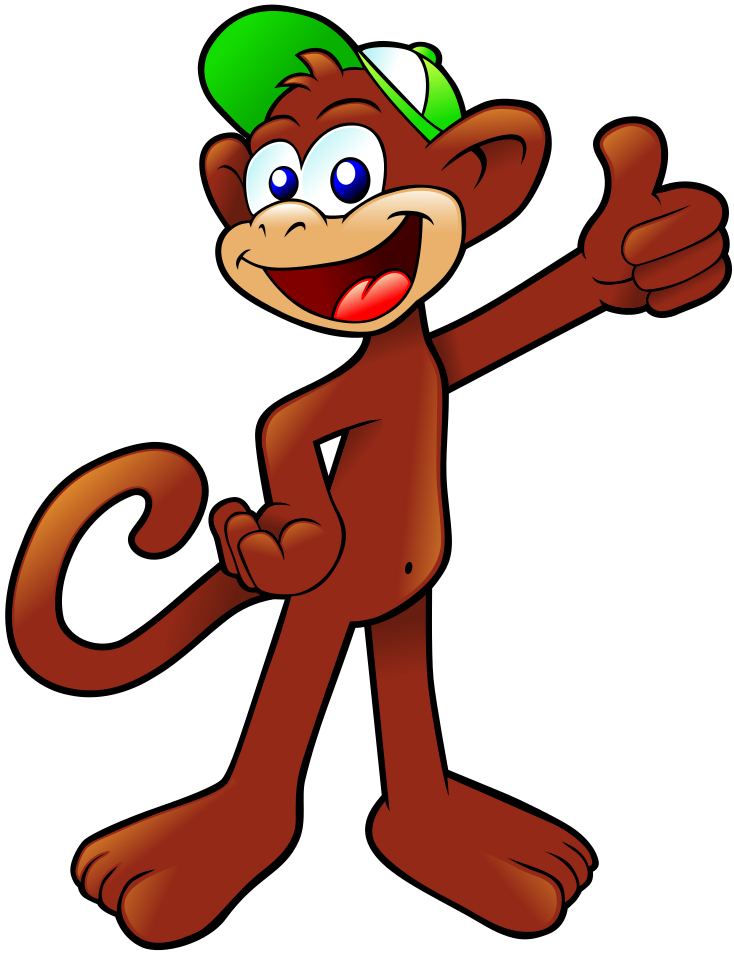 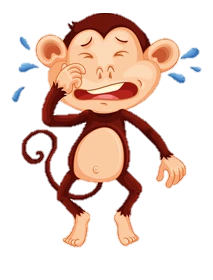 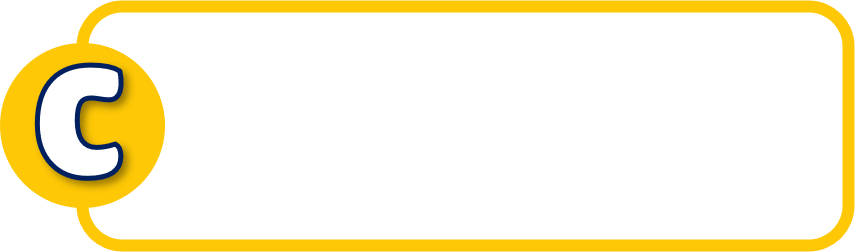 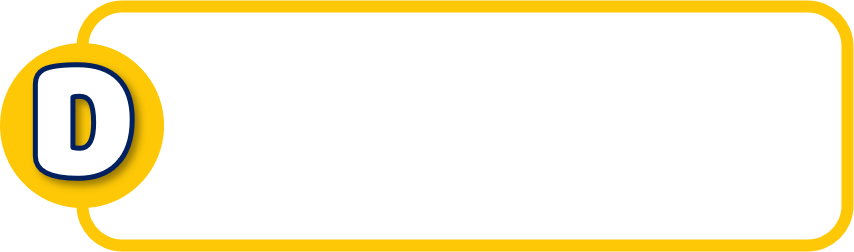 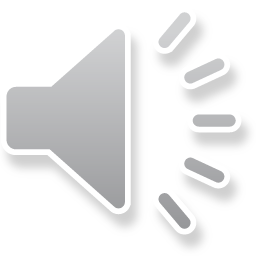 Câu ghép
Câu cảm
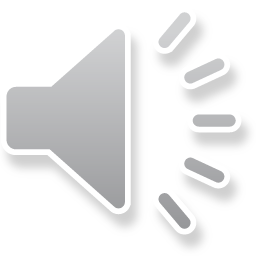 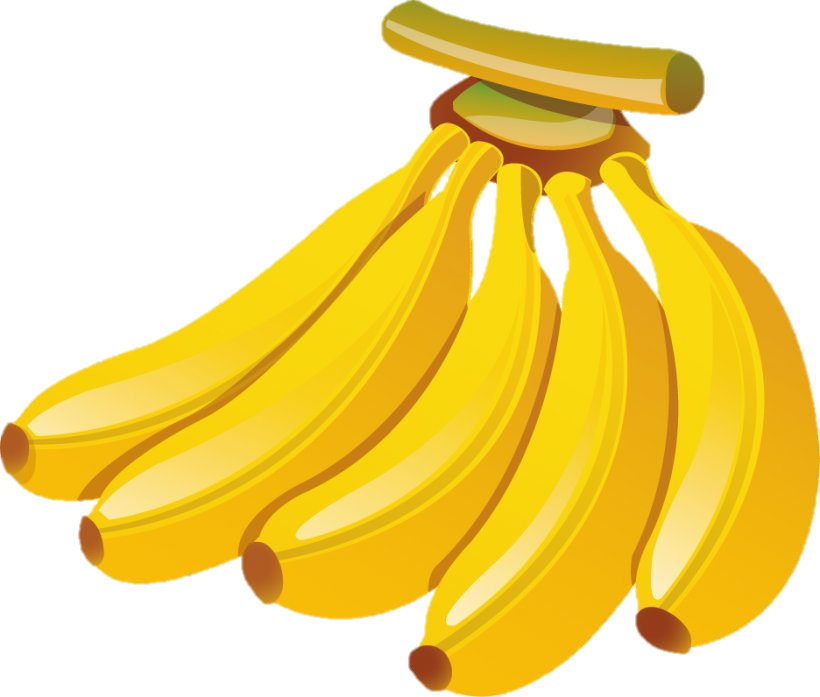 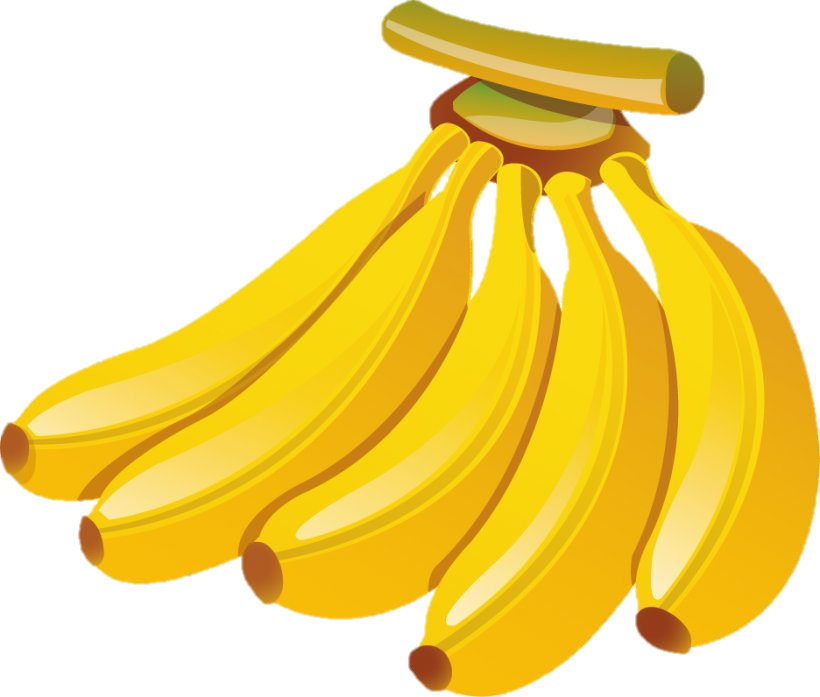 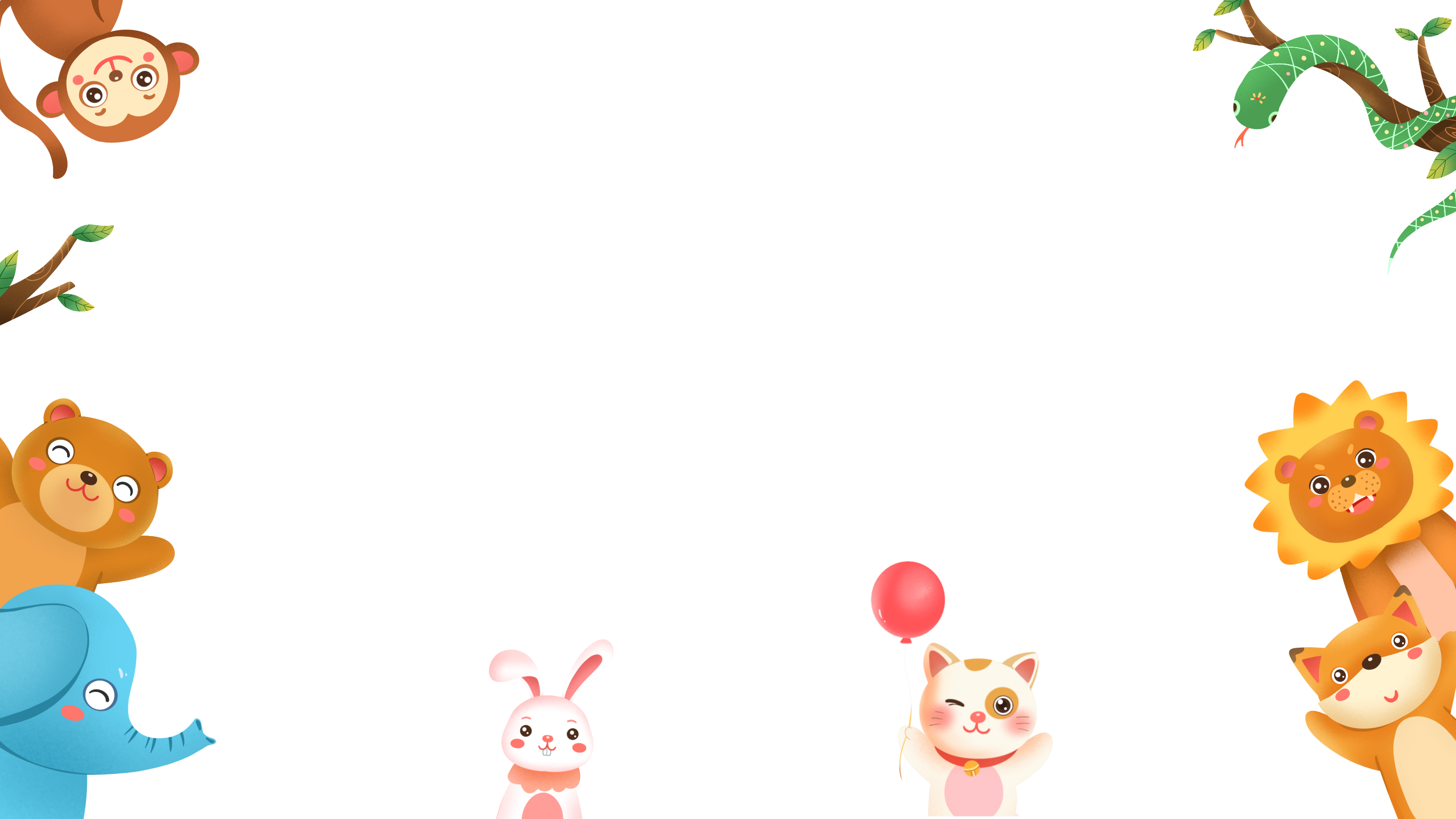 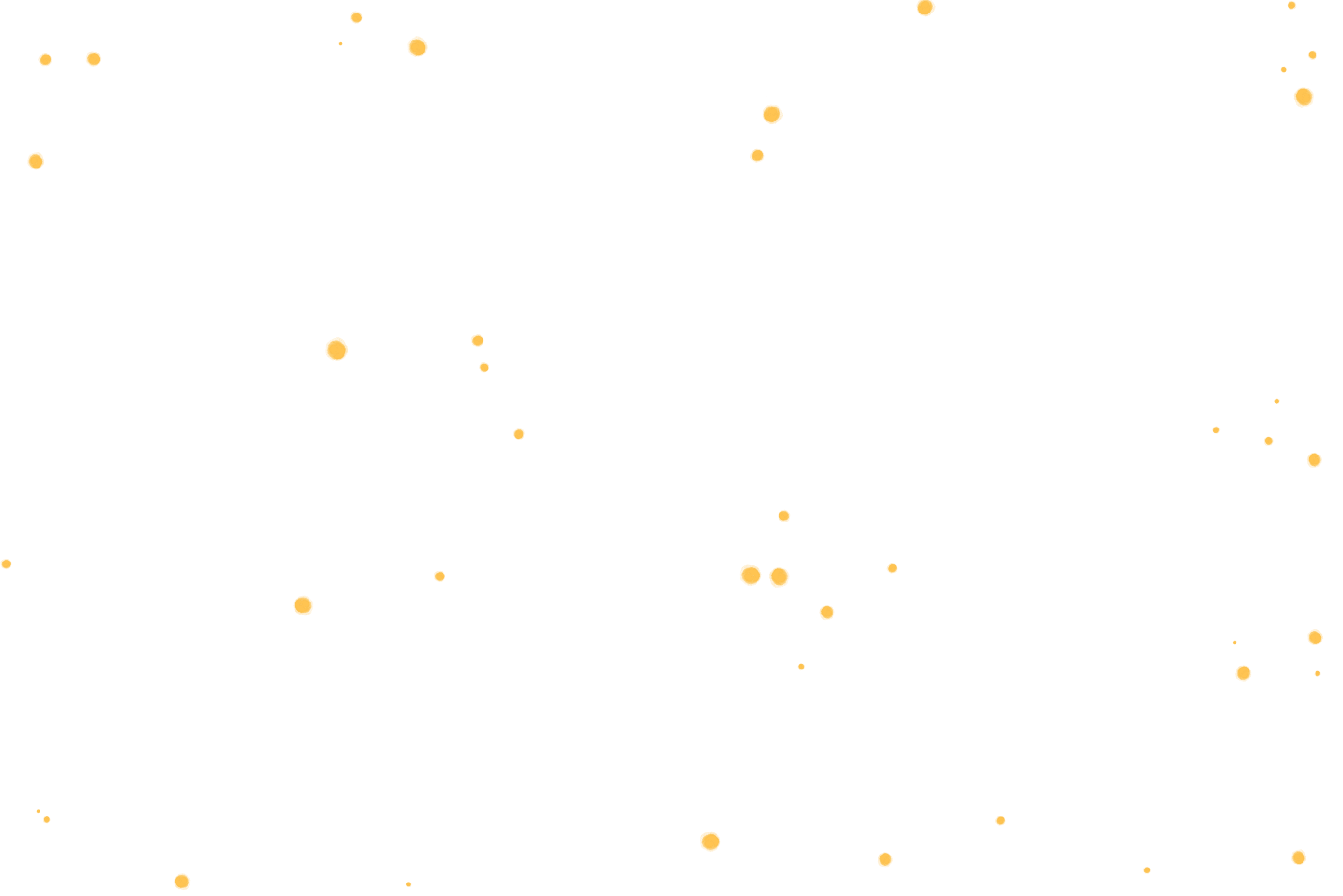 DẶN
DÒ
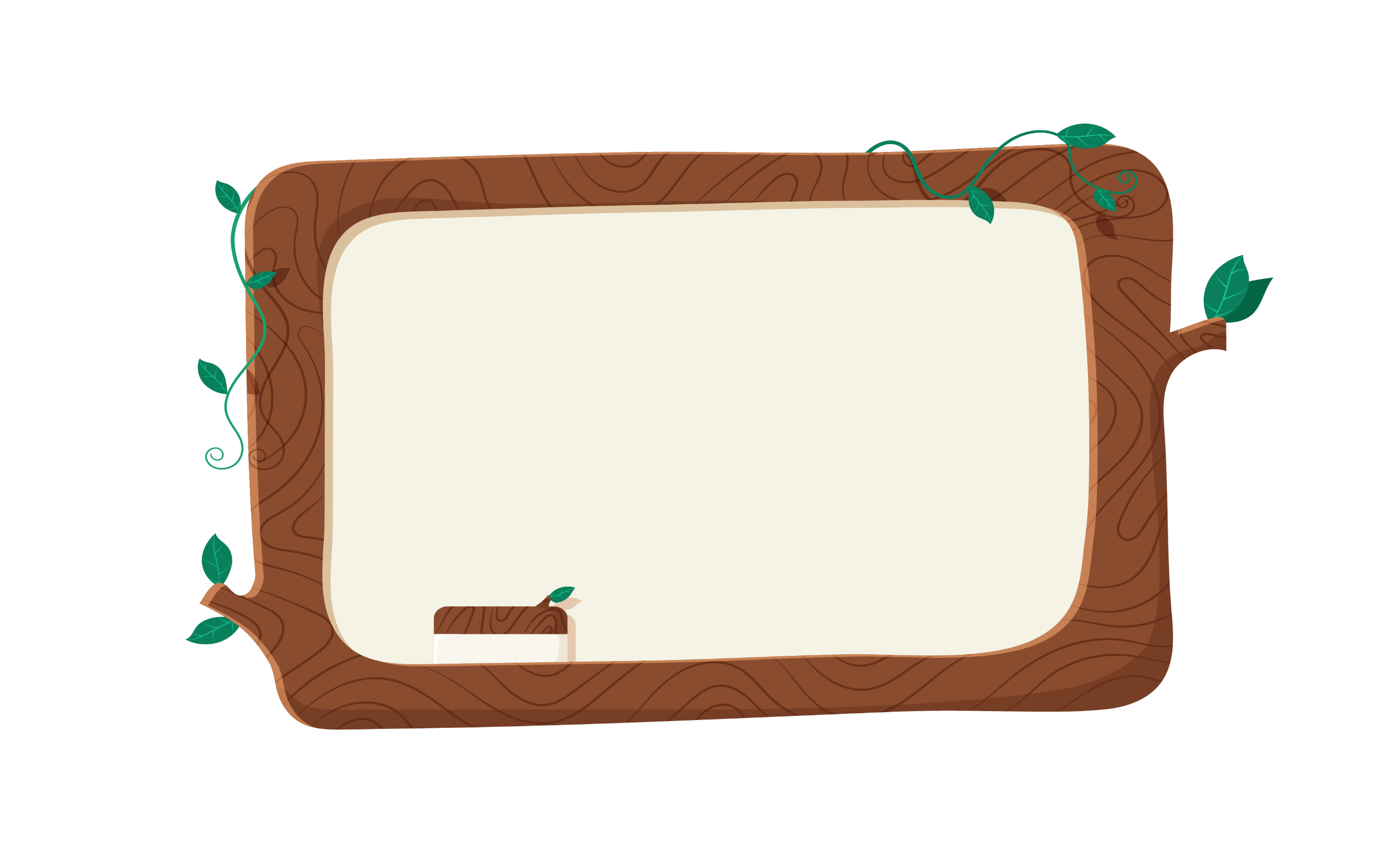 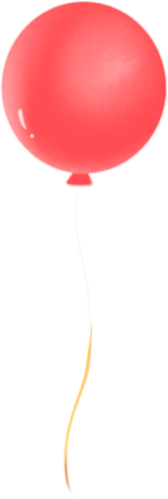 Xem lại nội dung bài.
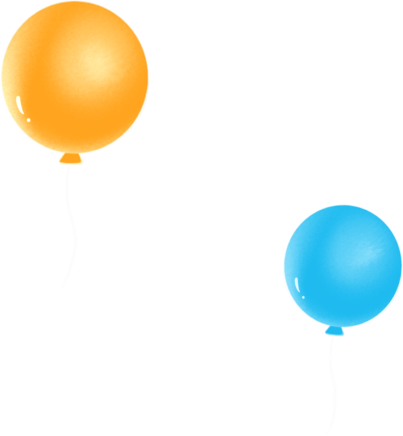 Chuẩn bị bài: Cách nối các vế câu ghép
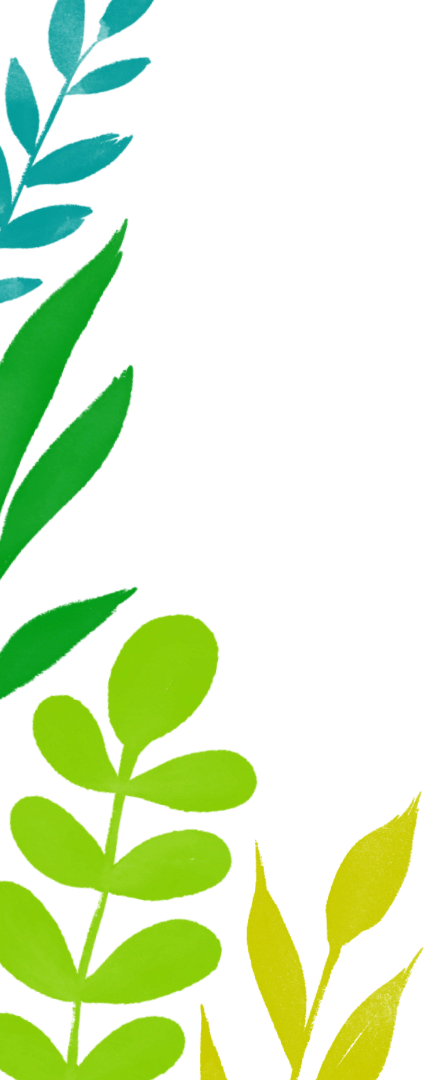 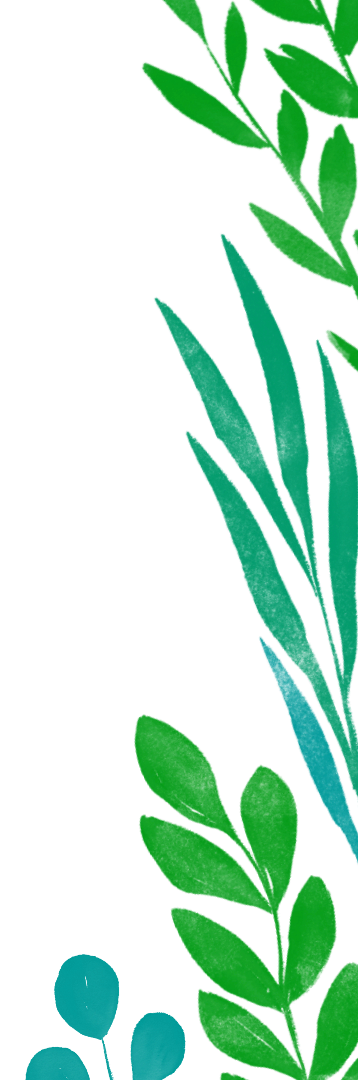 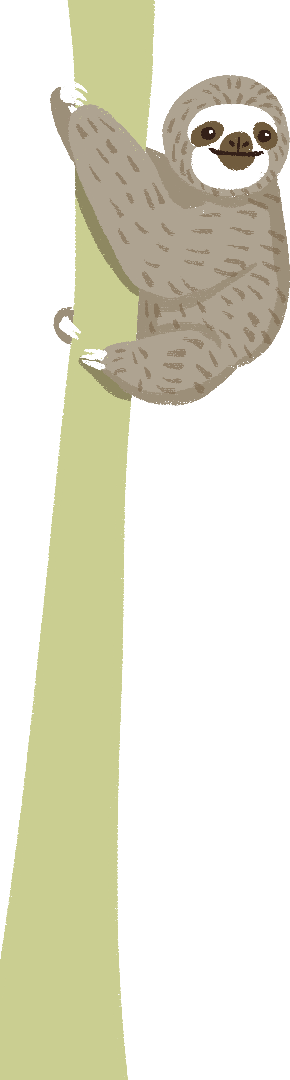 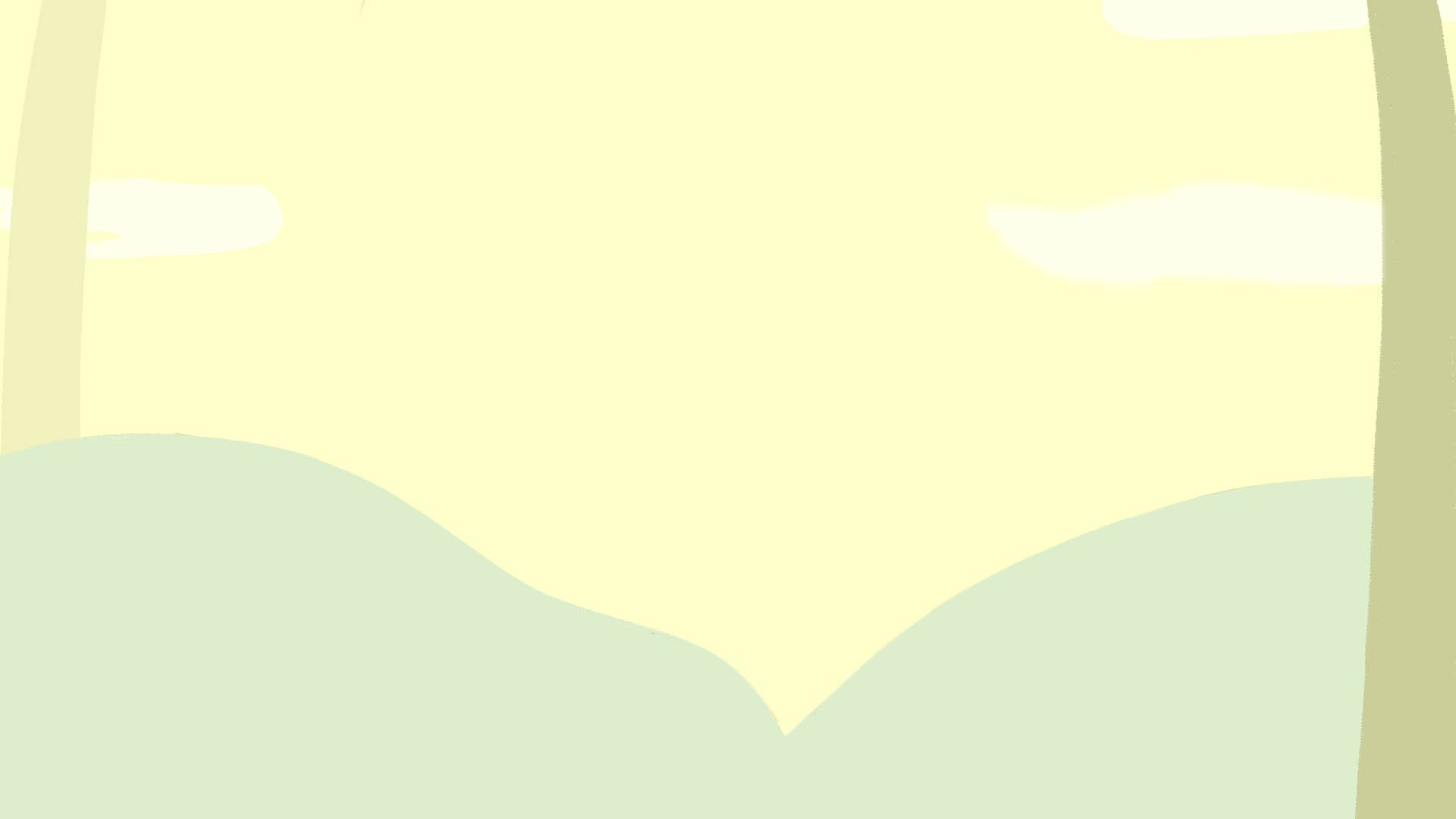 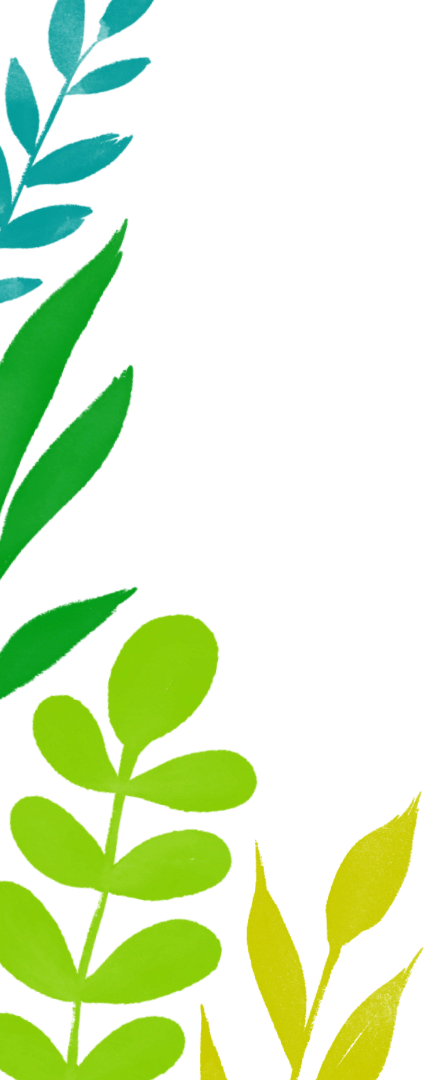 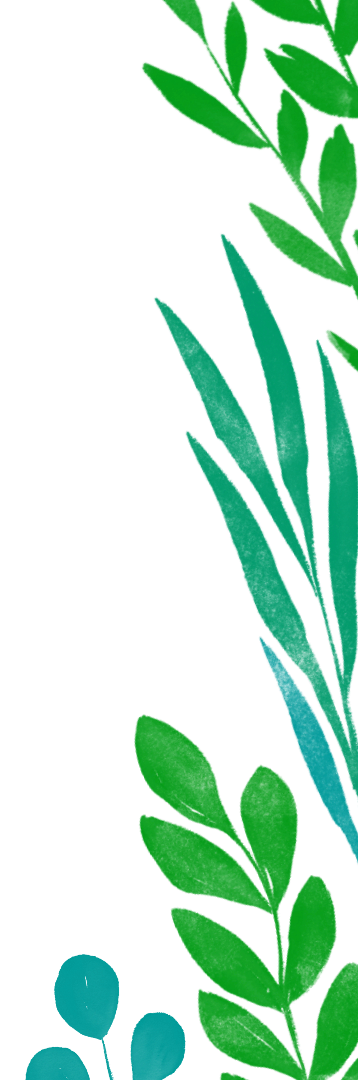 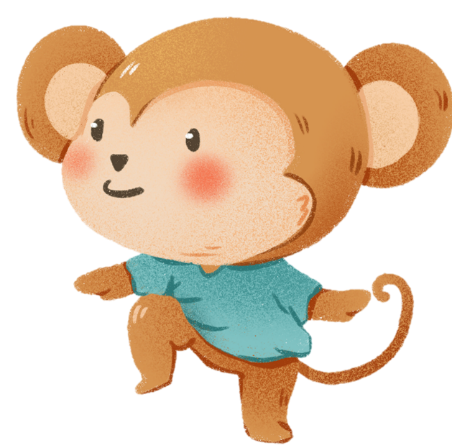 CHÚC
CÁC
EM
HỌC
TỐT
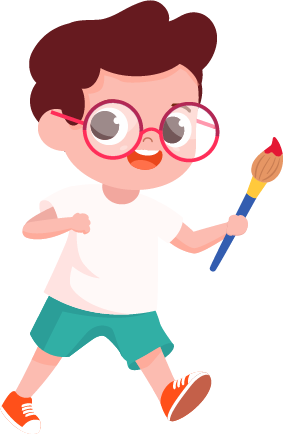 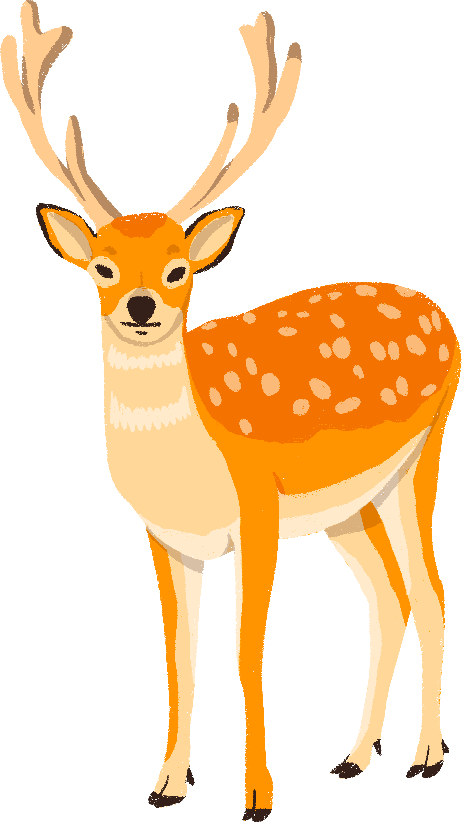 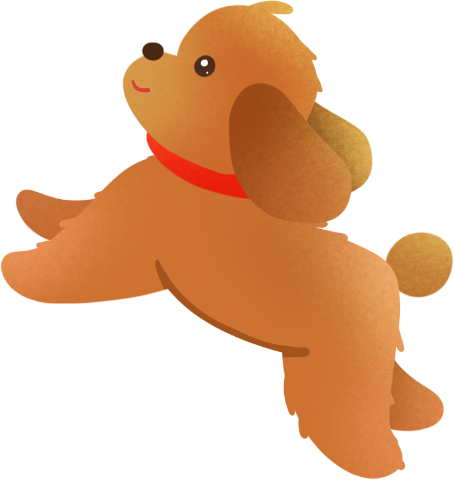 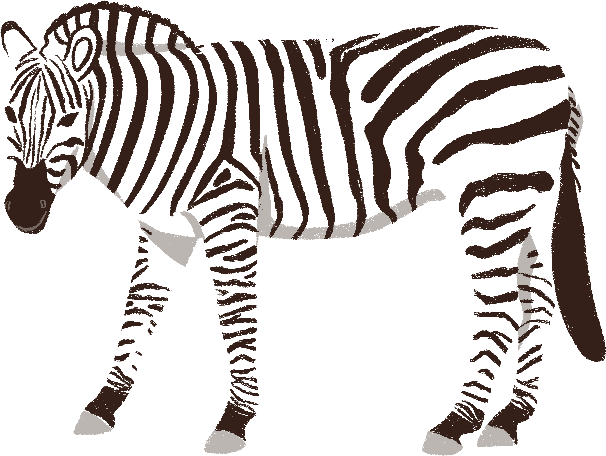 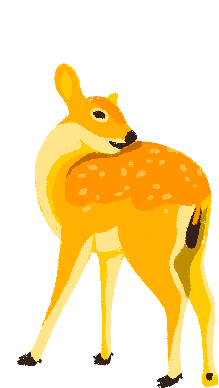 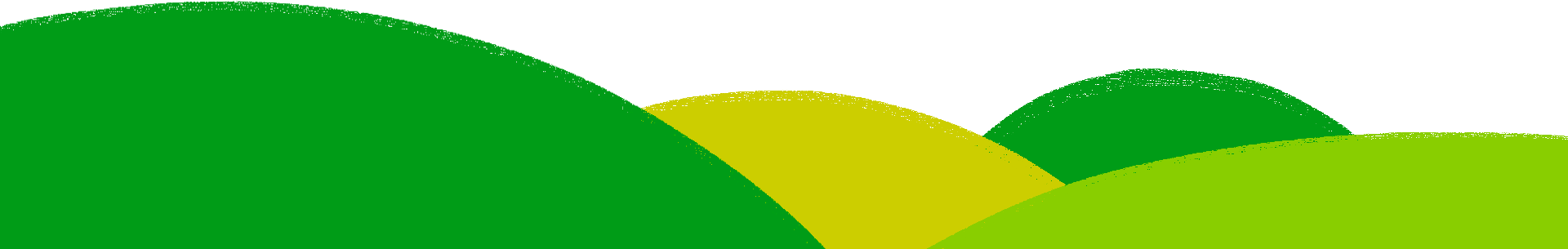 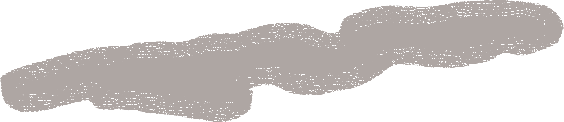 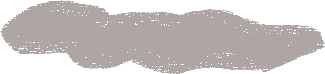